Сабирање  преко  десетице
Школски рад               24. 3. 2020.
Сабирање  преко  десетице
Школски рад               24. 3. 2020.
Препиши и 
израчунај.
Сабирање  преко  десетице
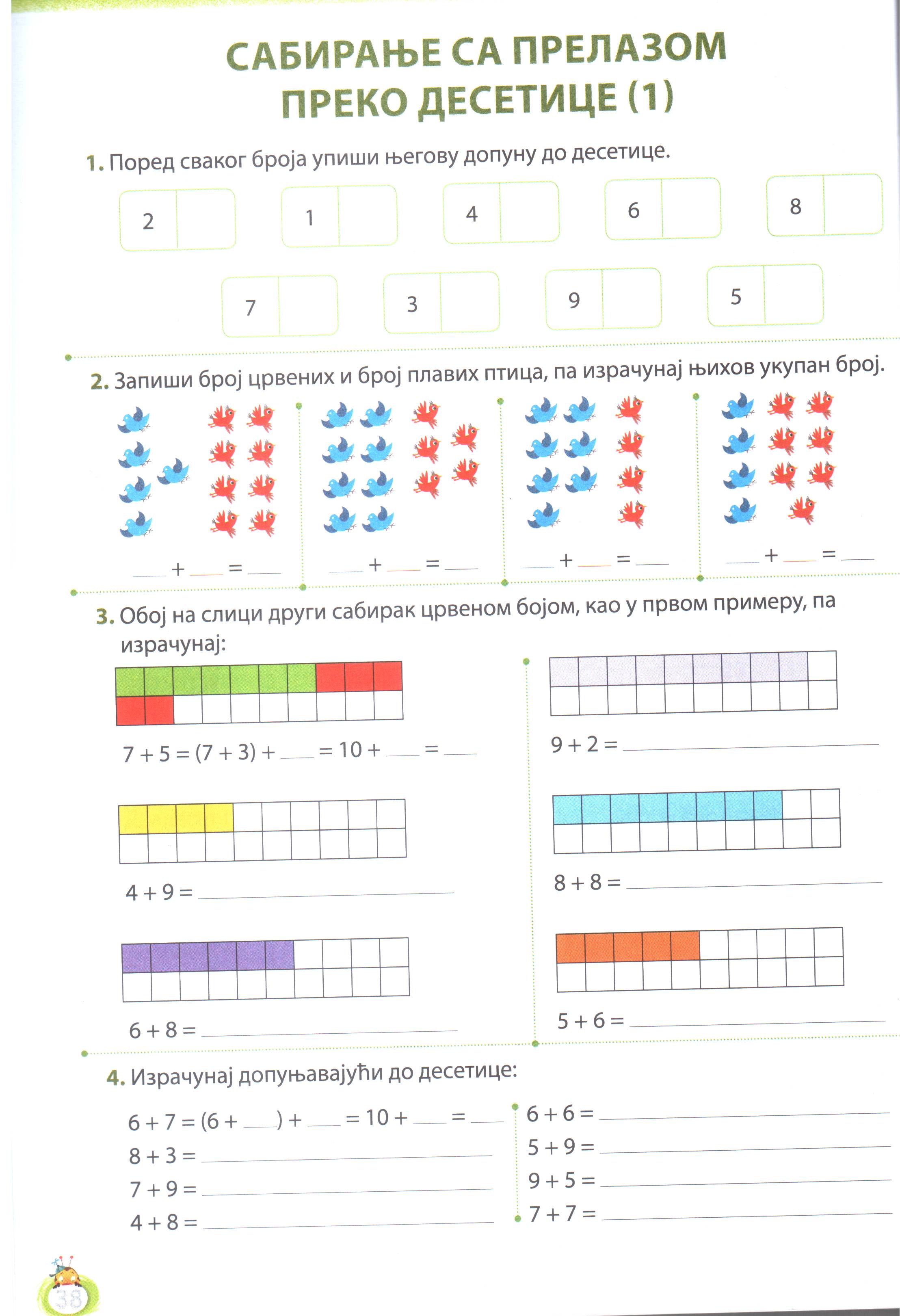 1.
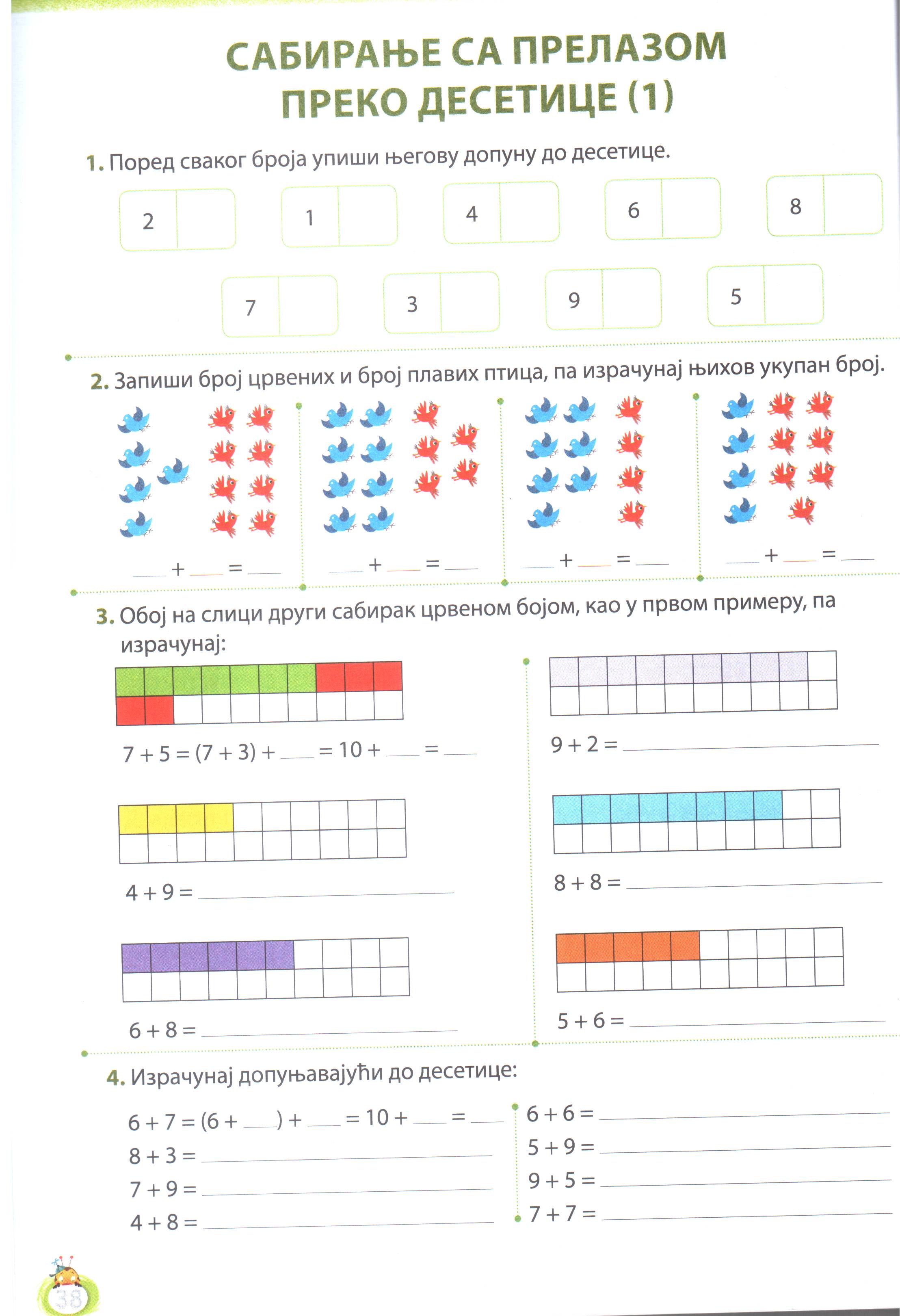 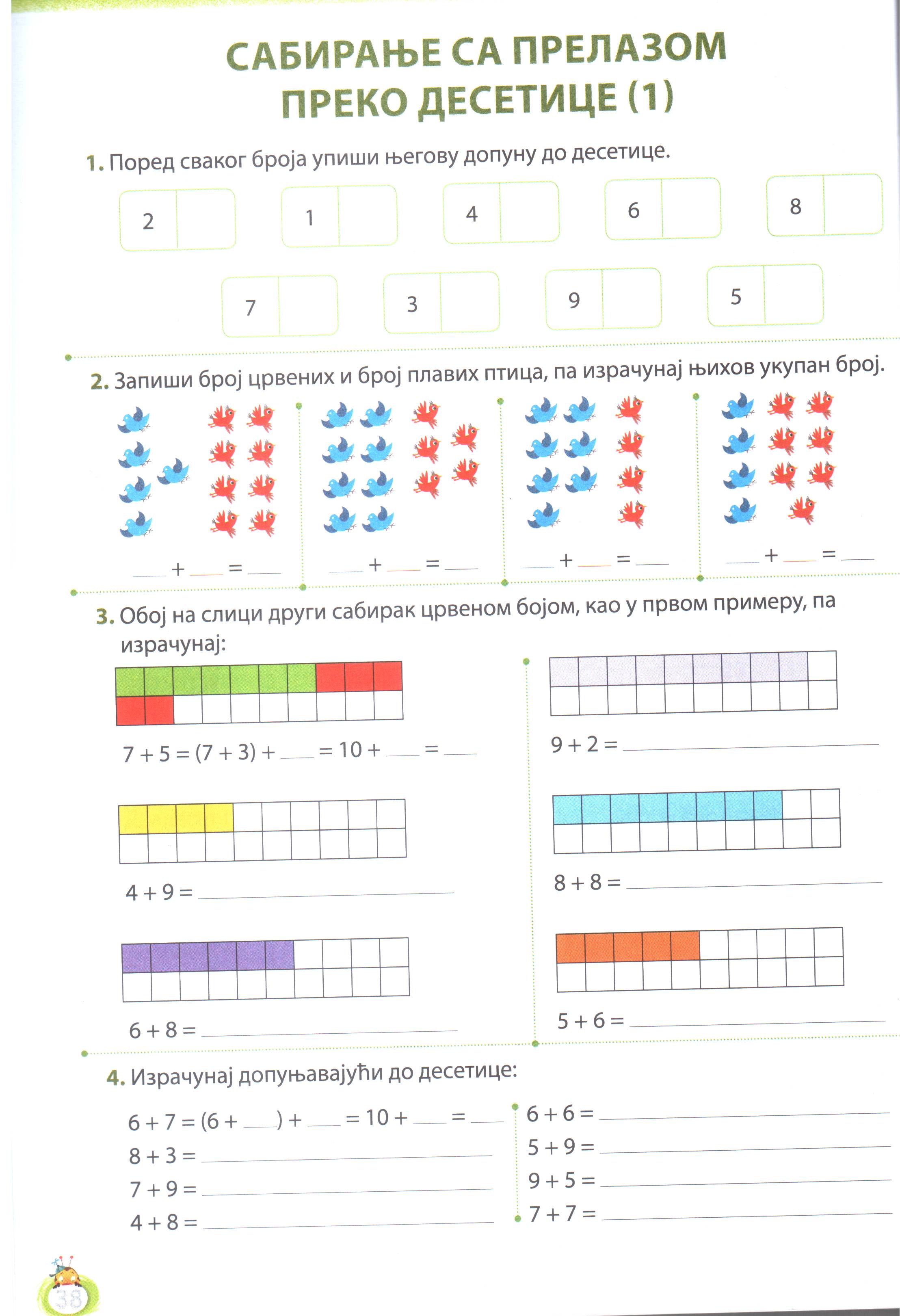 Школски рад               24. 3. 2020.
Препиши и 
израчунај.
Сабирање  преко  десетице
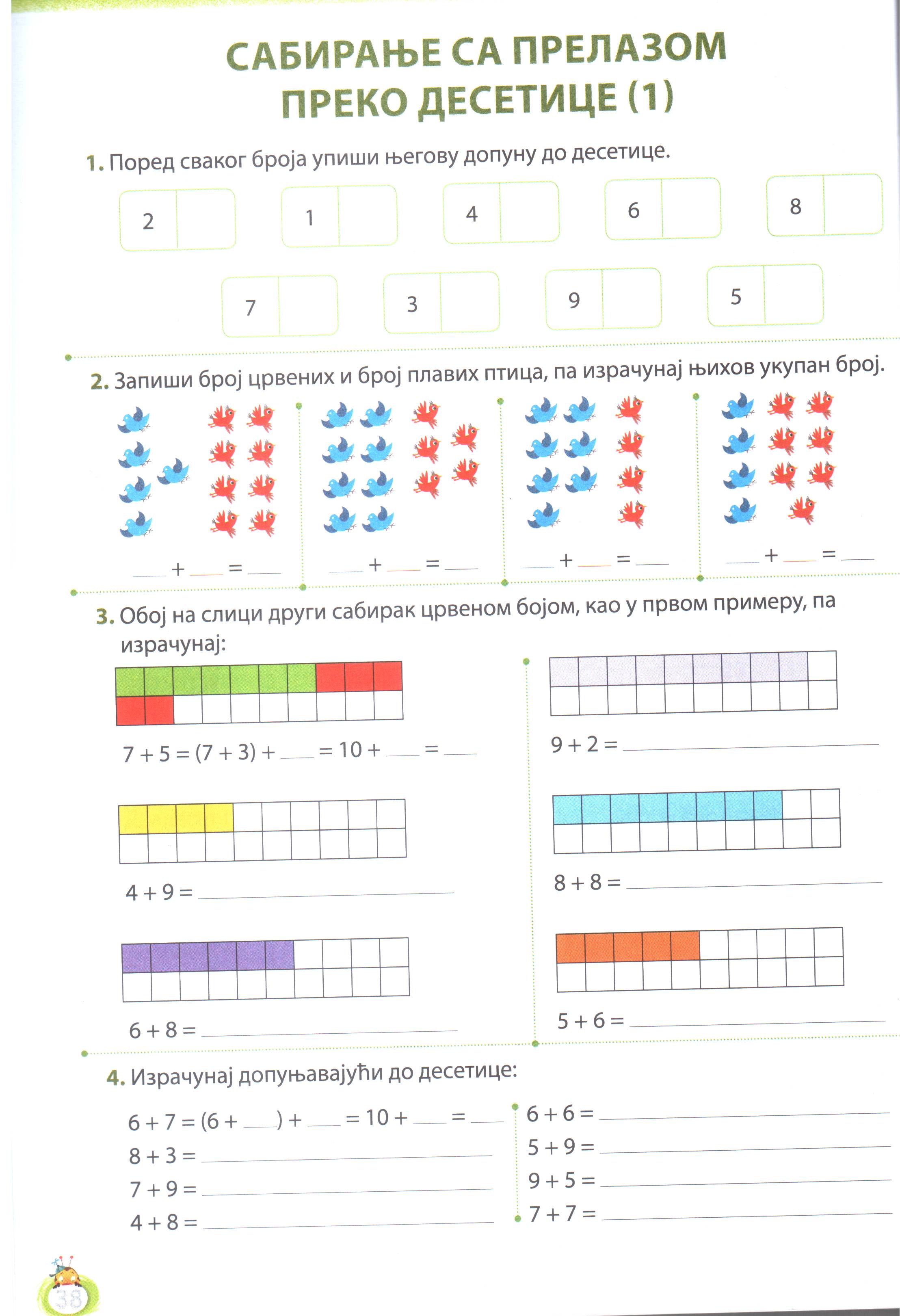 1.
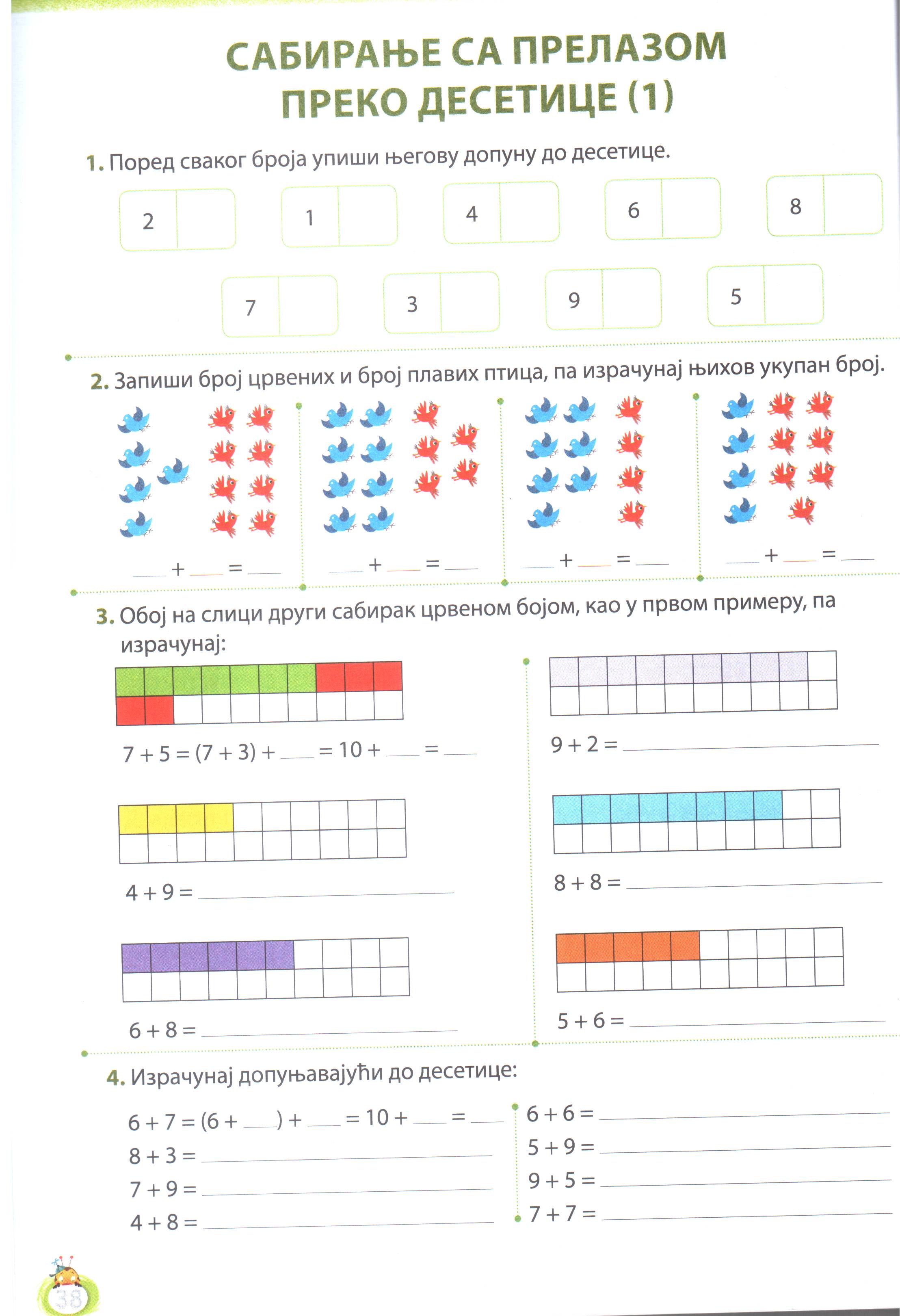 4
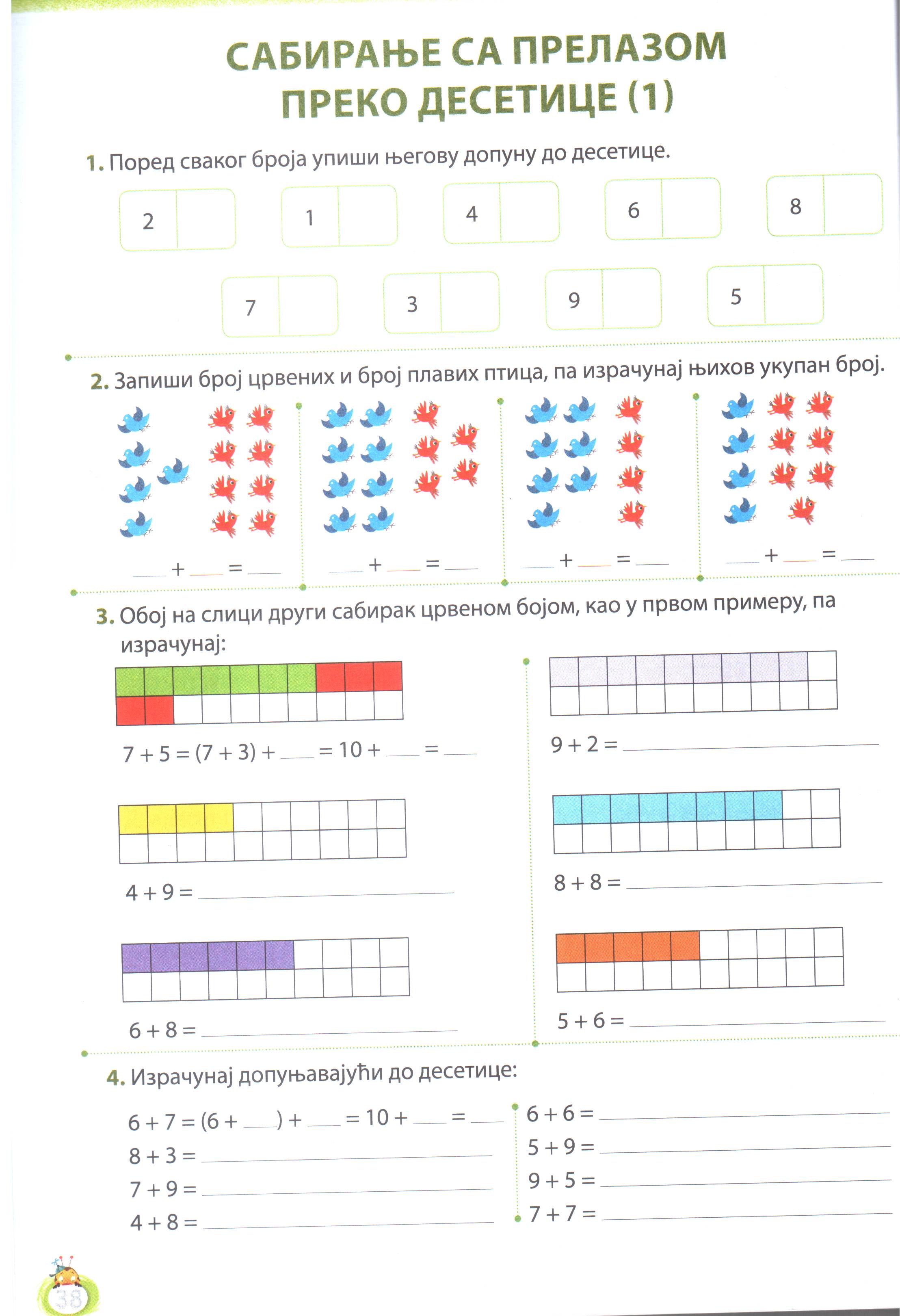 Школски рад               24. 3. 2020.
Препиши и 
израчунај.
Сабирање  преко  десетице
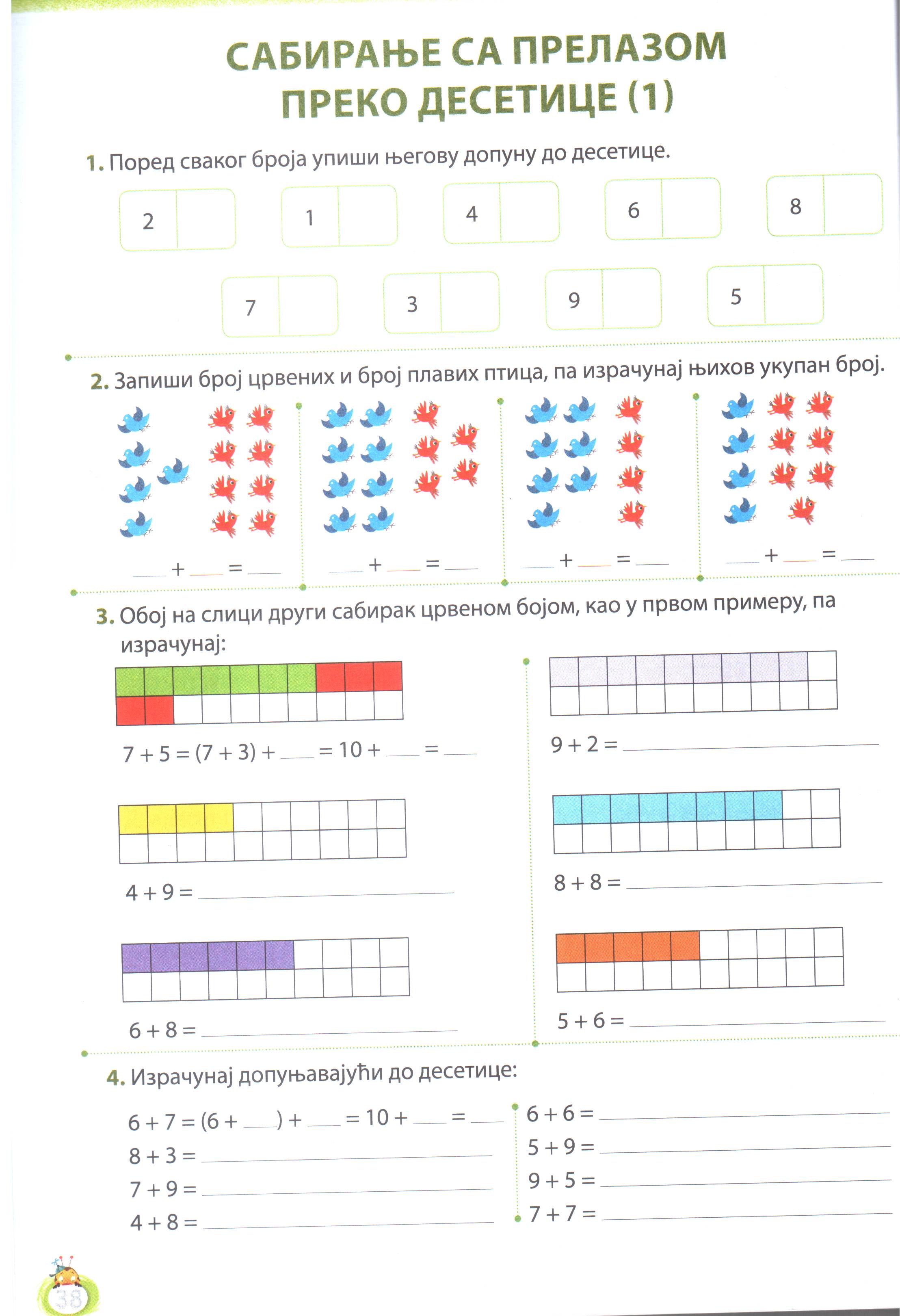 1.
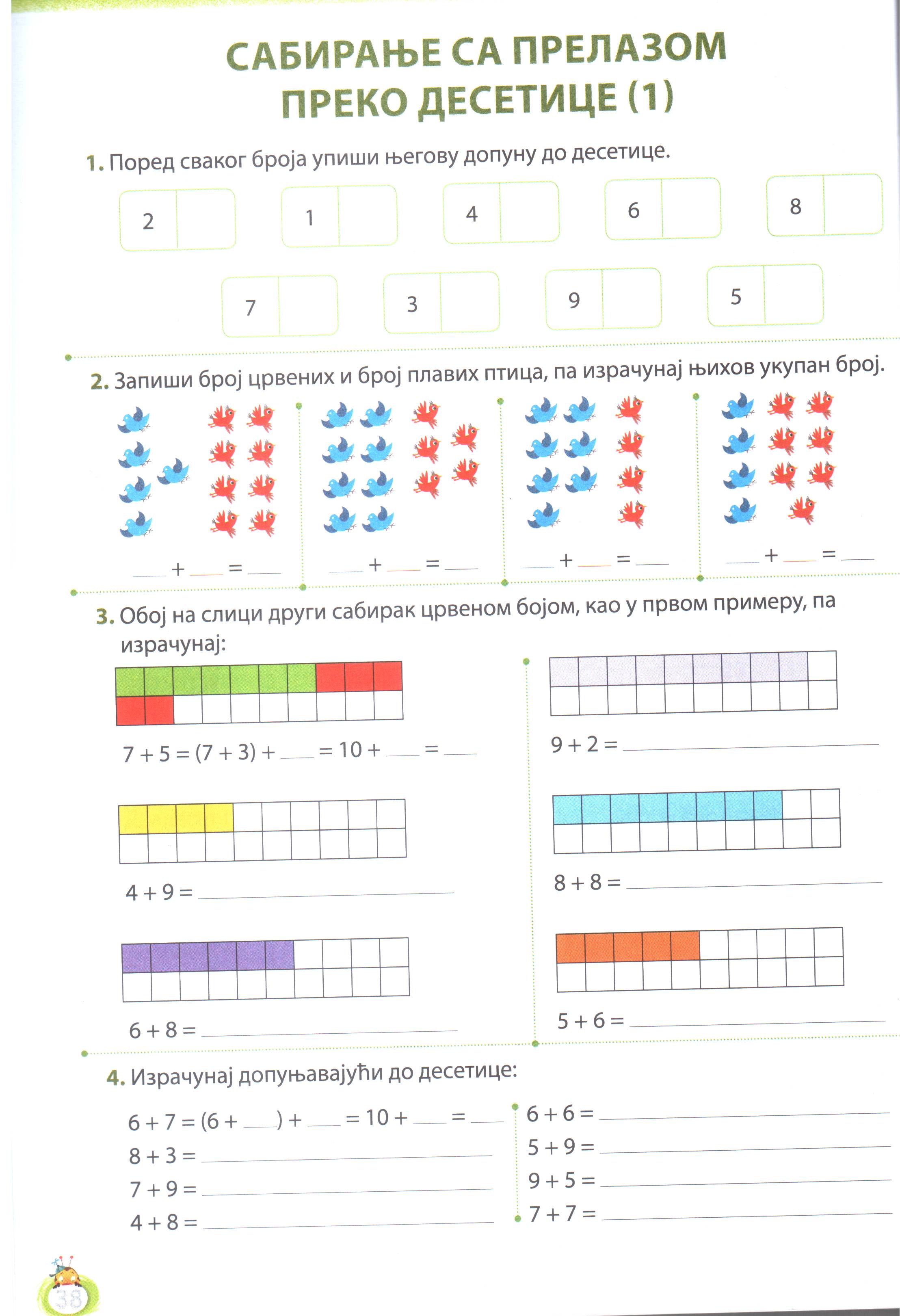 3
4
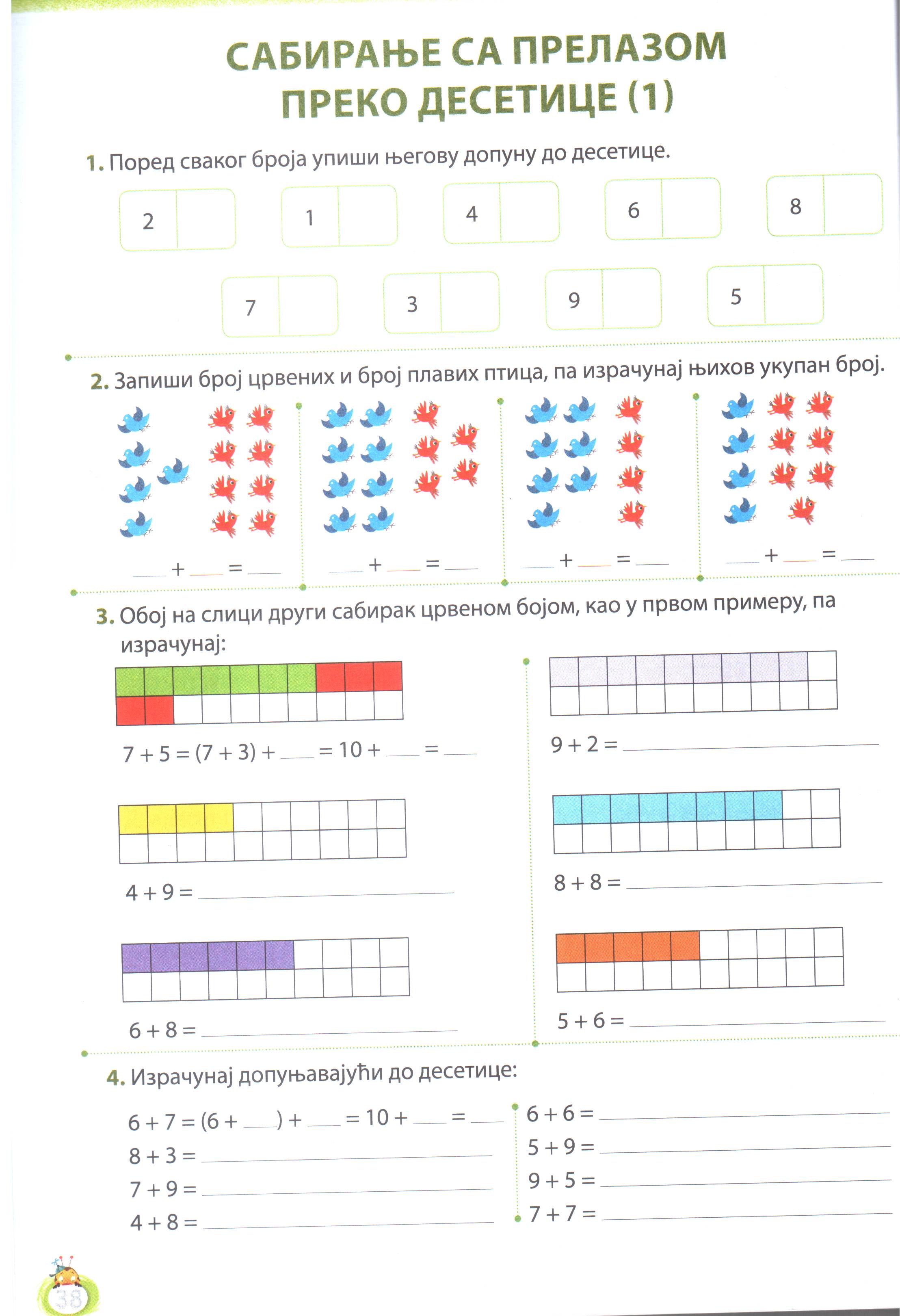 Школски рад               24. 3. 2020.
Препиши и 
израчунај.
Сабирање  преко  десетице
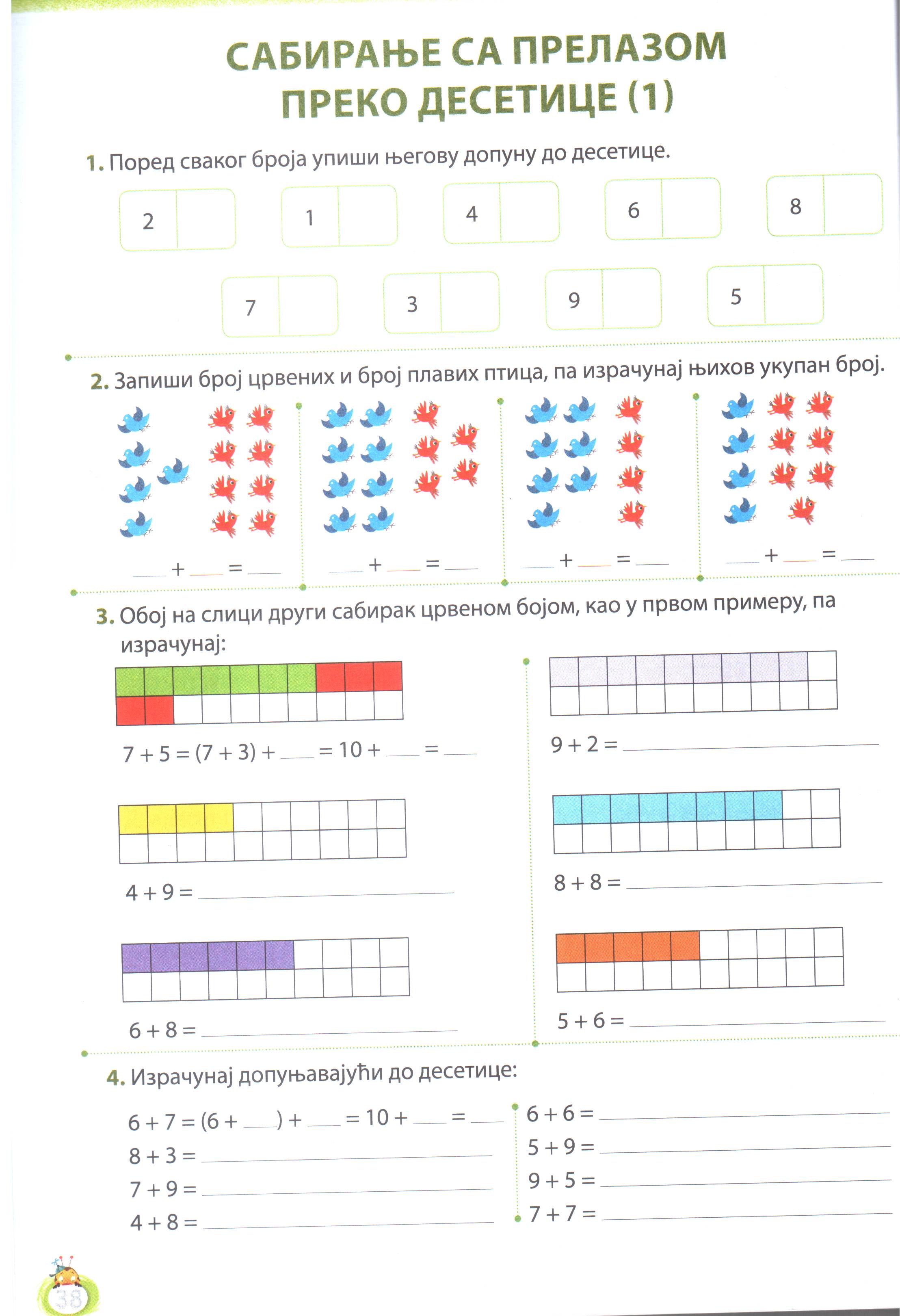 1.
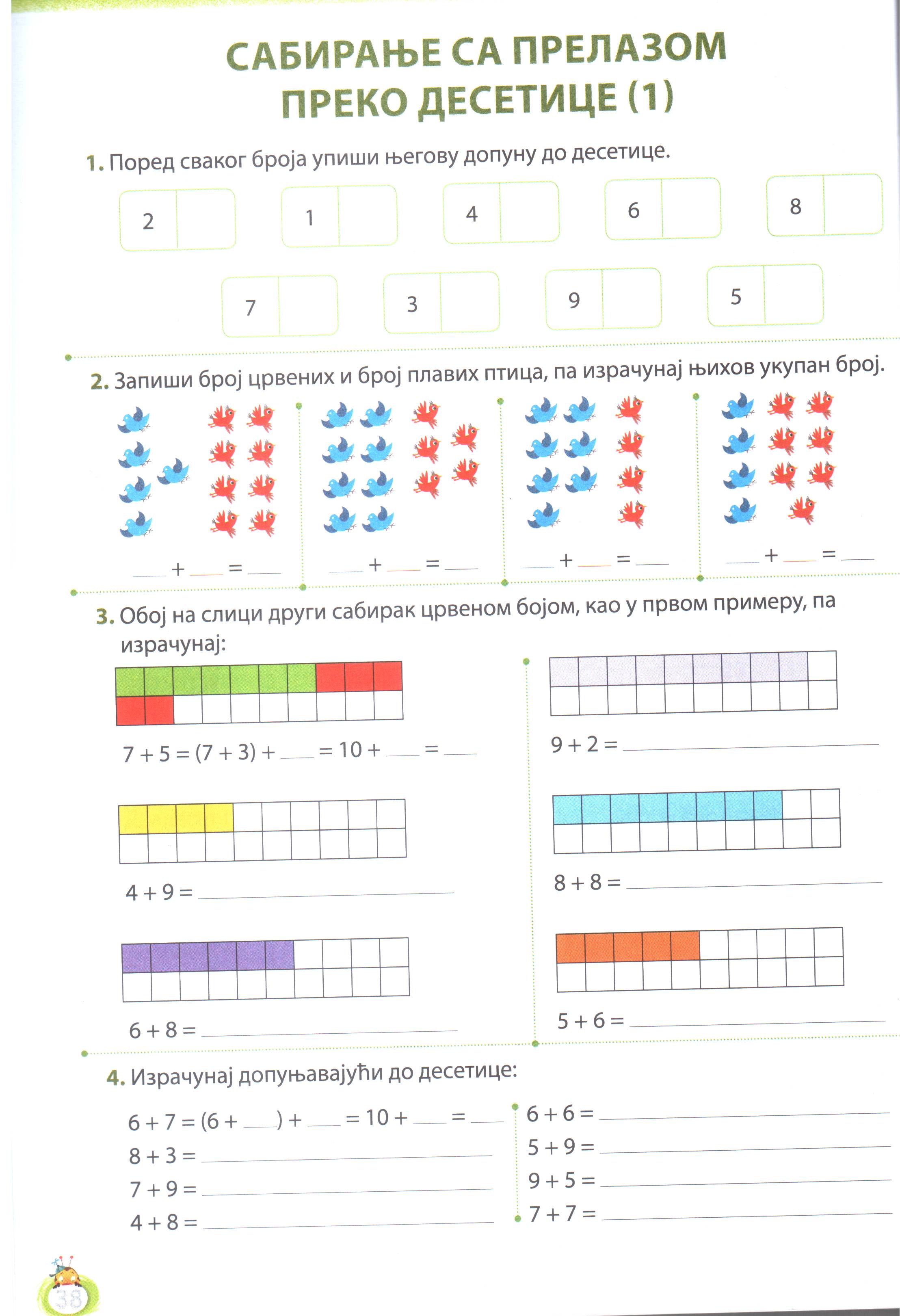 3
3
4
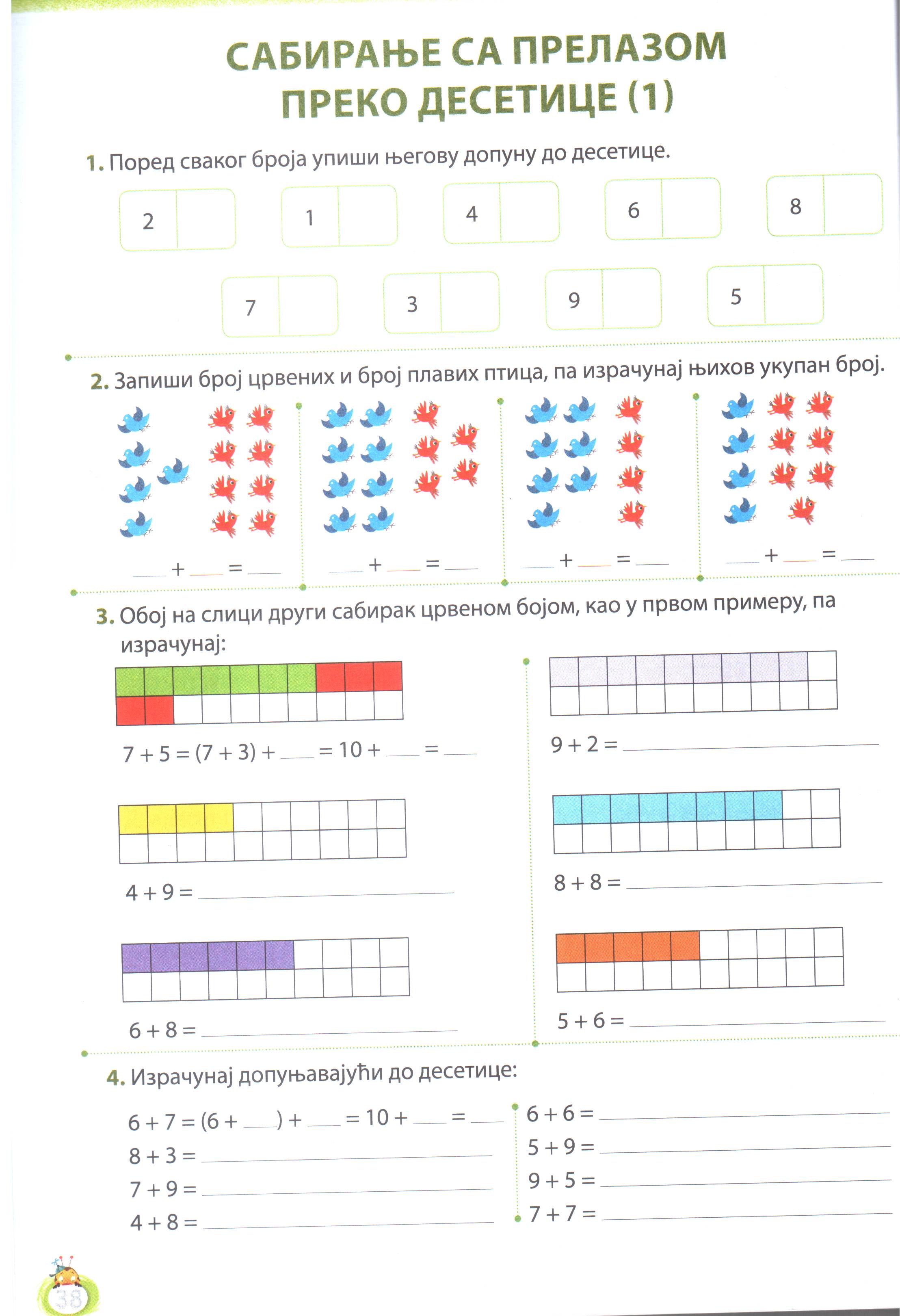 Школски рад               24. 3. 2020.
Препиши и 
израчунај.
Сабирање  преко  десетице
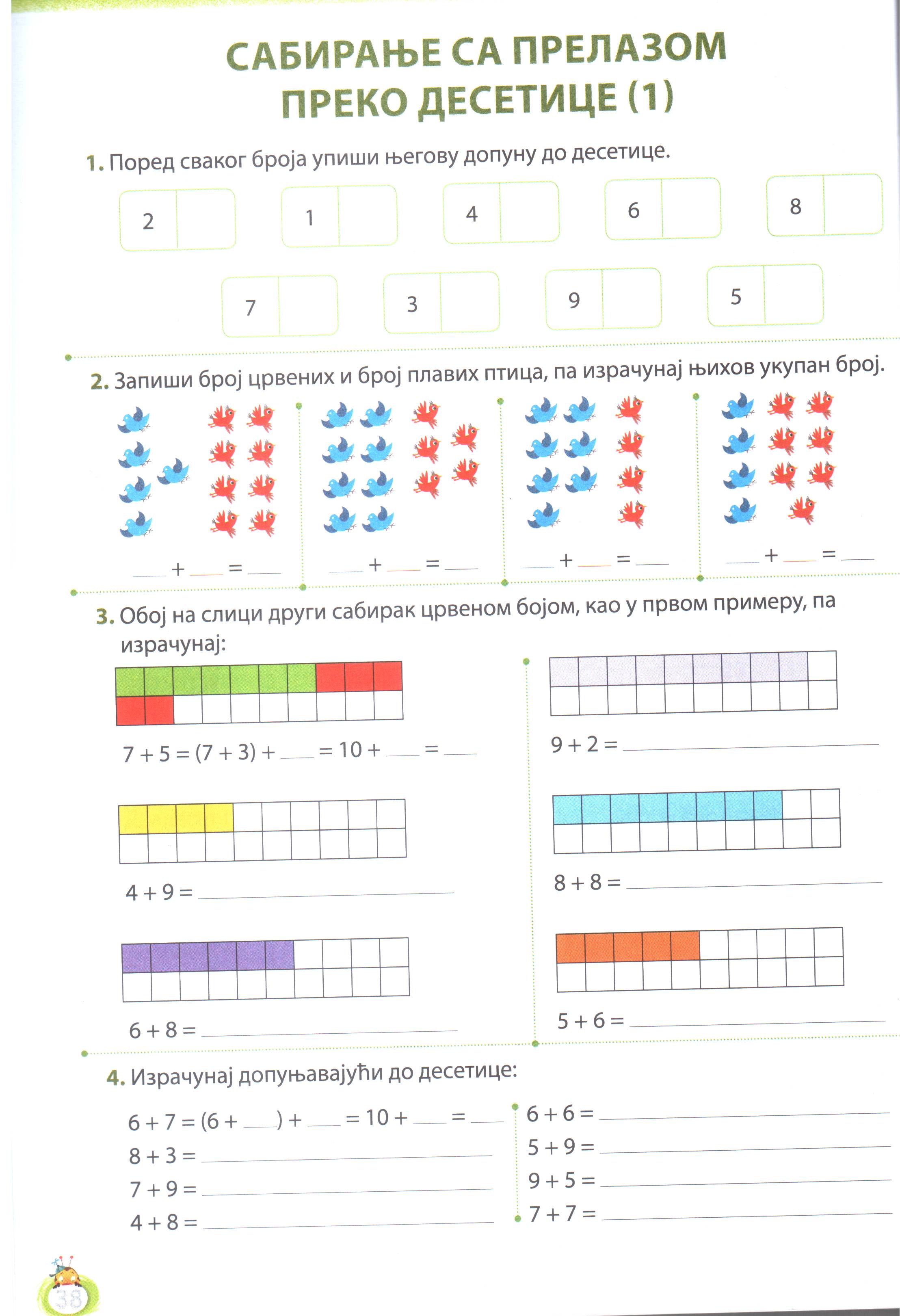 1.
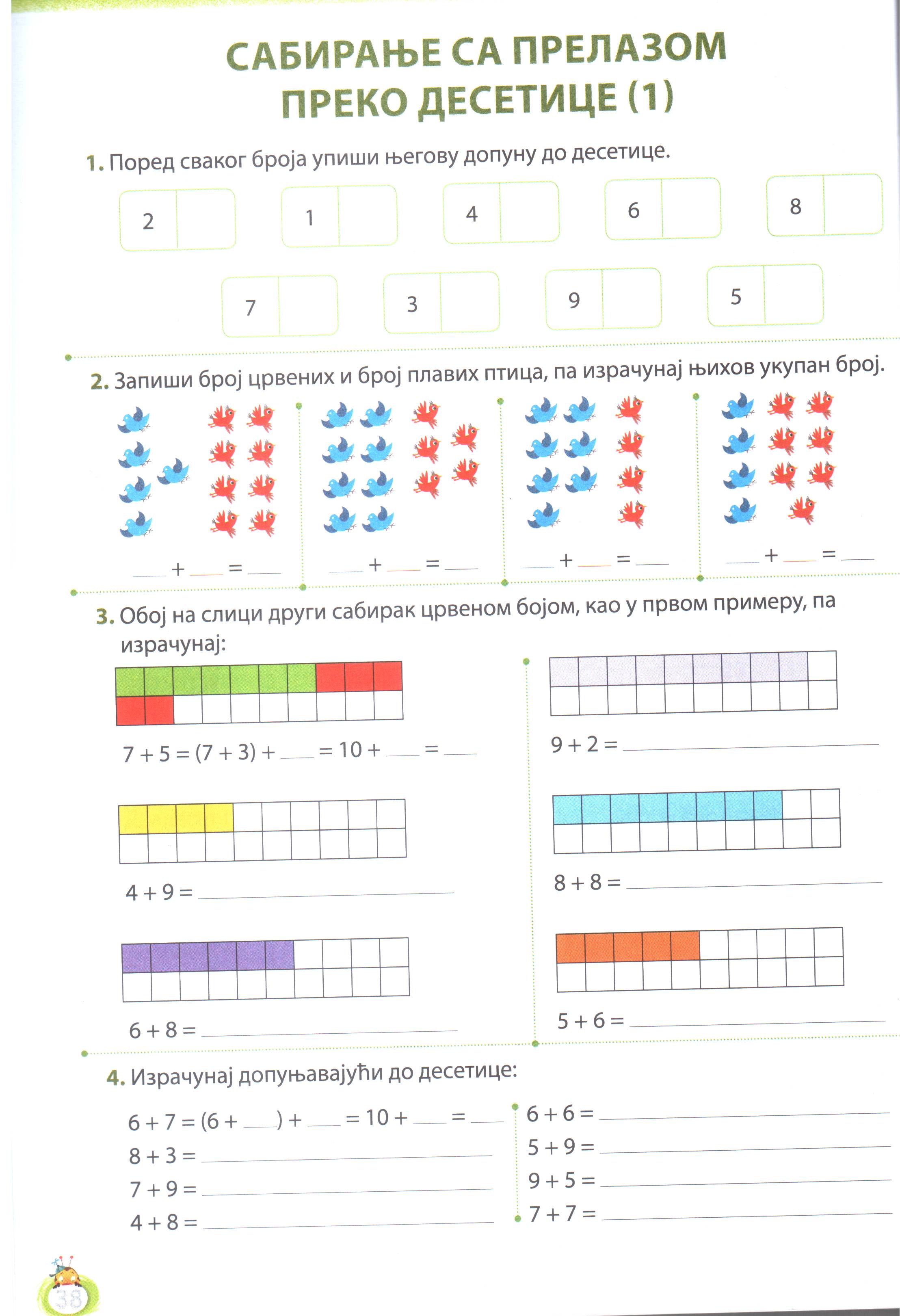 13
3
3
4
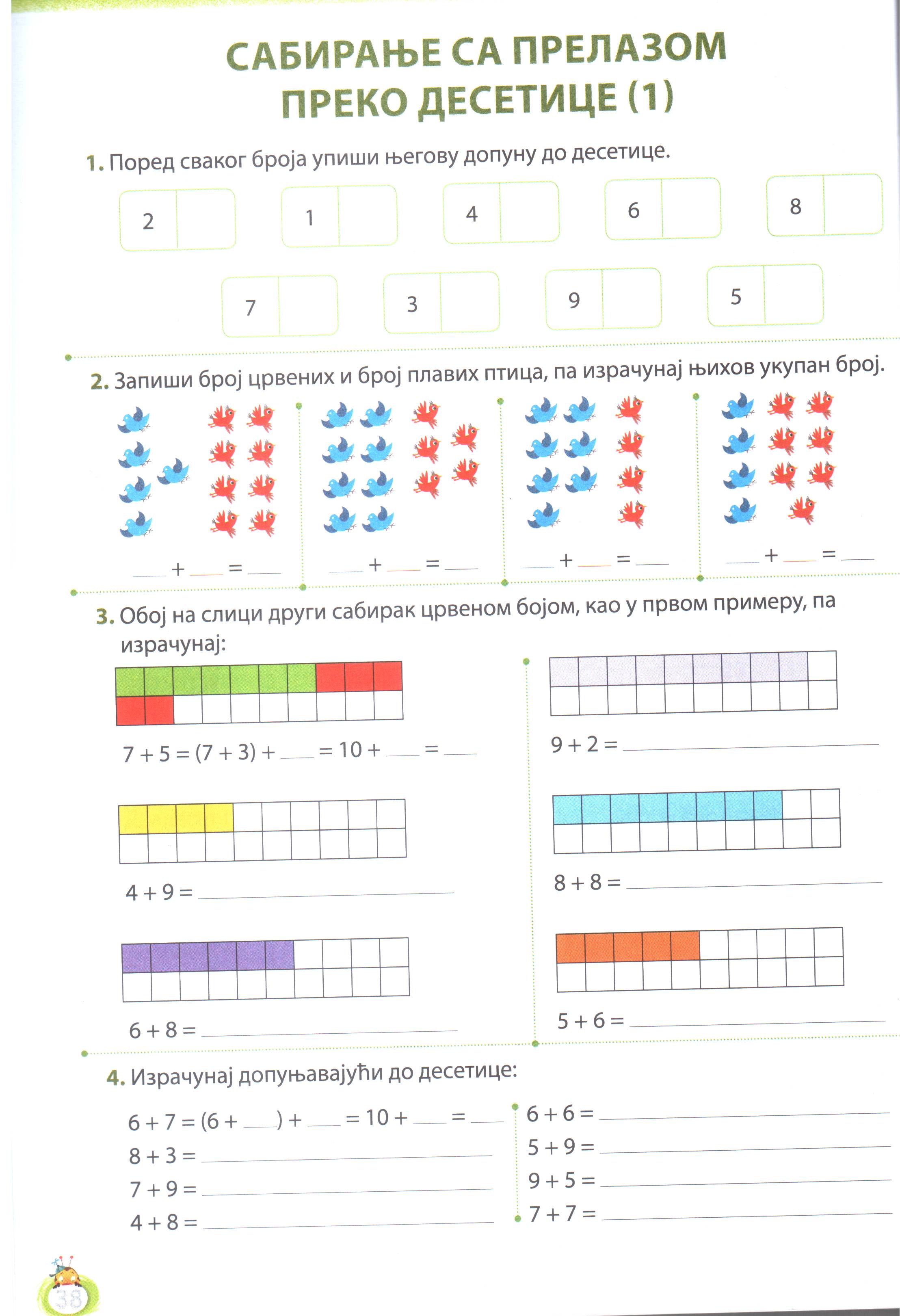 Школски рад               24. 3. 2020.
Препиши и 
израчунај.
Сабирање  преко  десетице
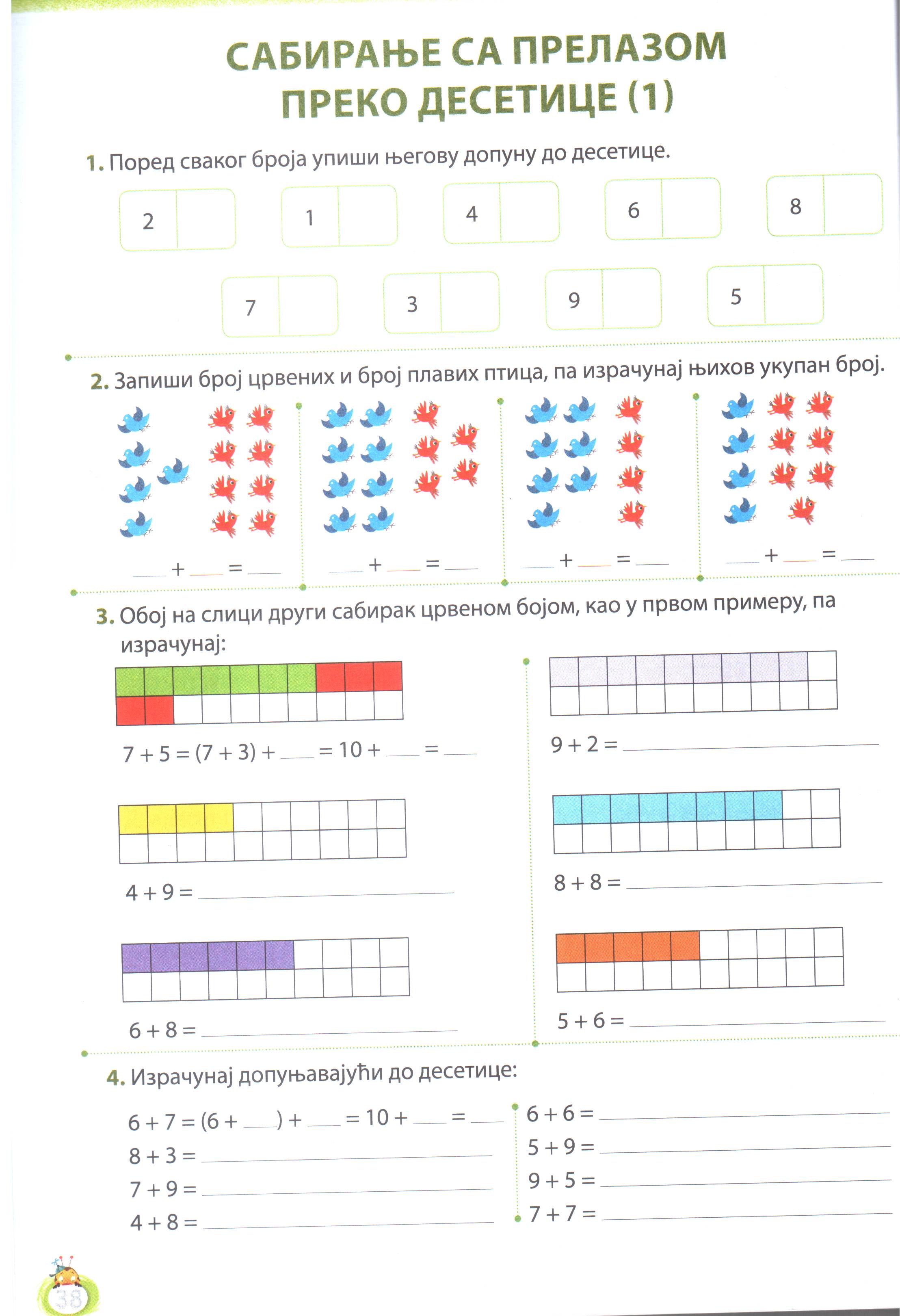 1.
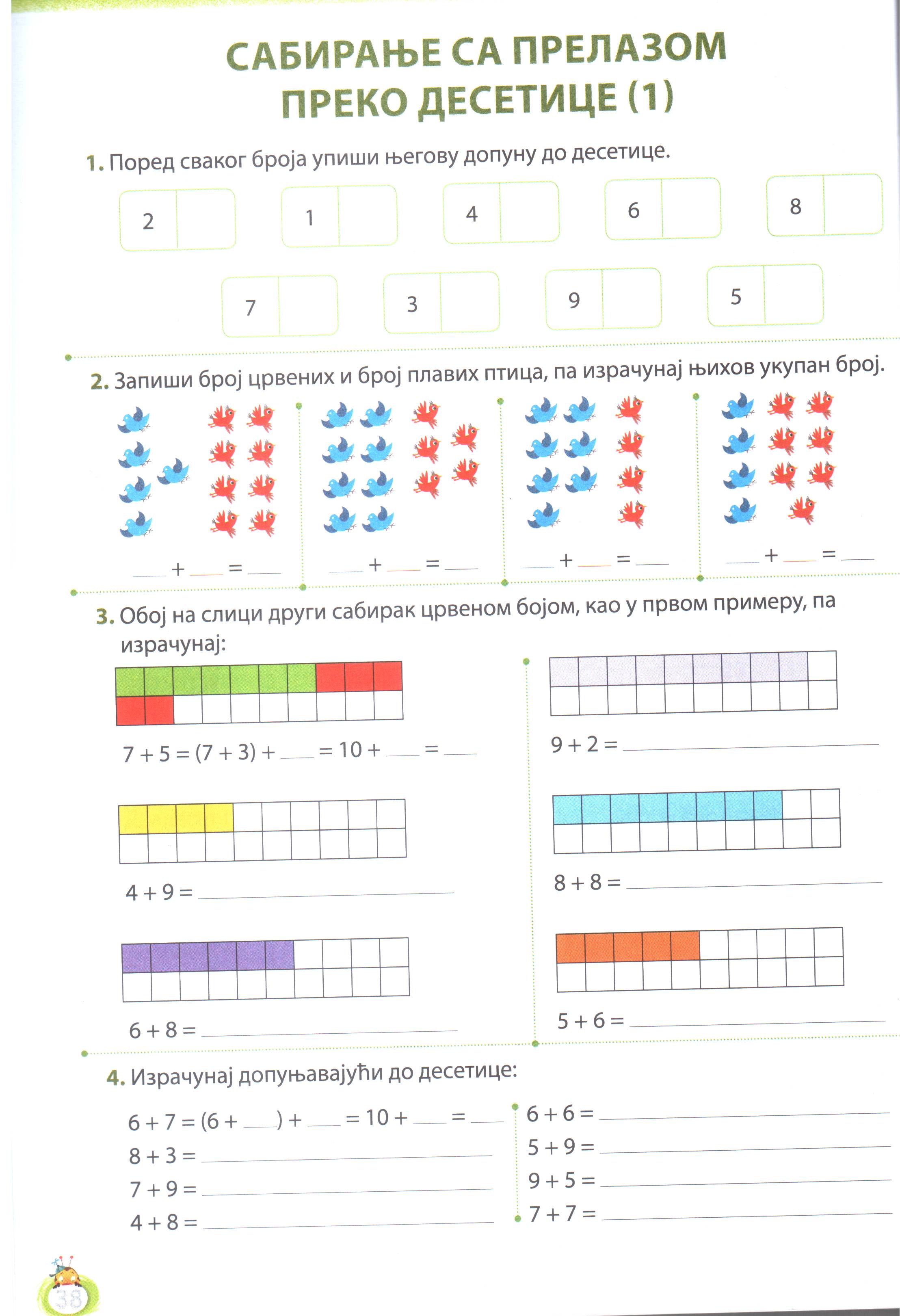 13
3
3
4
(8 + 2) + 1 = 10 + 1 = 11
(7 + 3) + 6 = 10 + 6 = 16
(4 + 6) + 2 = 10 + 2 = 12
(6 + 4) + 2 = 10 + 2 = 12
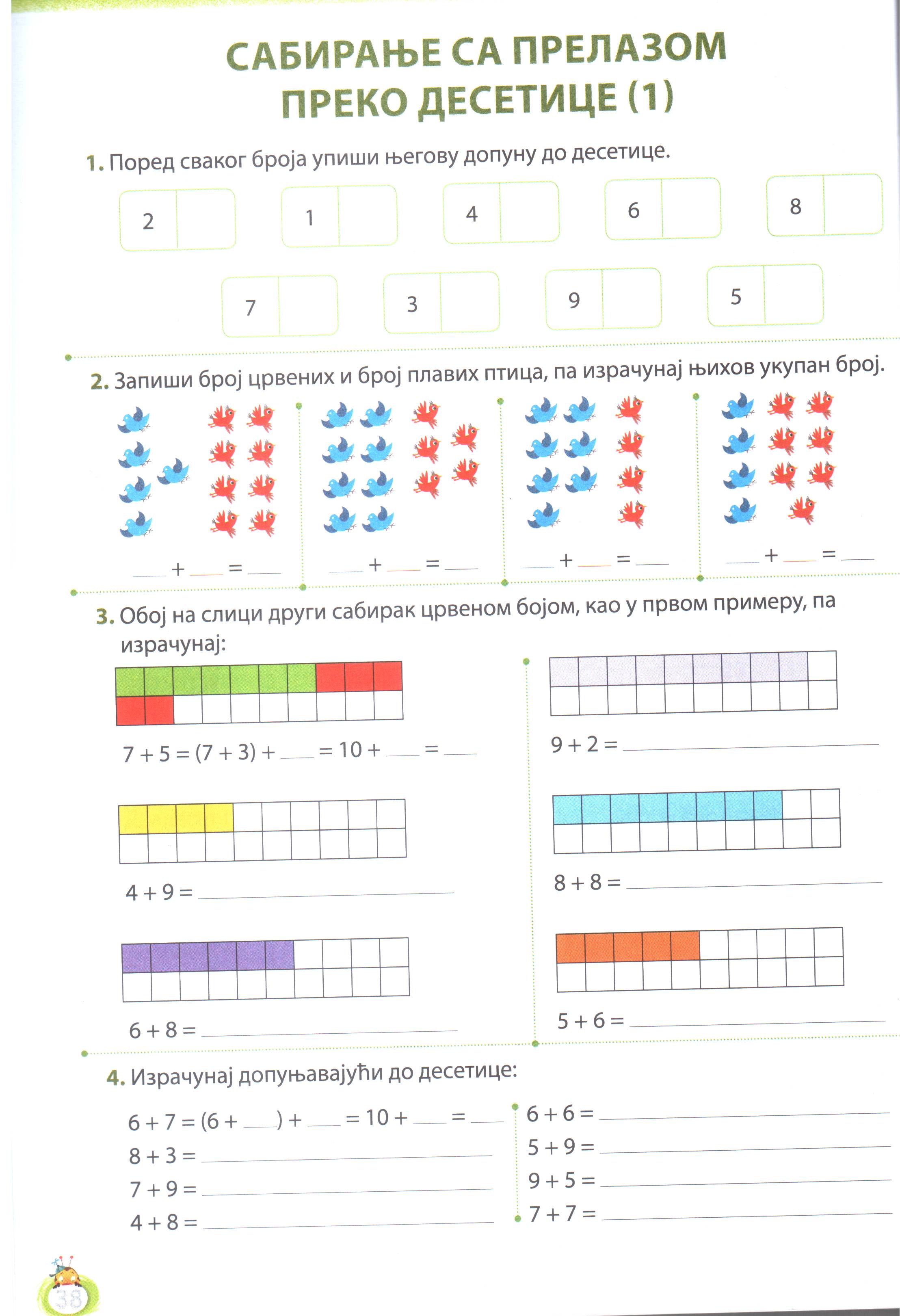 (5 + 5) + 4 = 10 + 4 = 14
(9 + 1) + 4 = 10 + 4 = 14
(7 + 3) + 4 = 10 + 4 = 14
2.
9 + 3 = 
8 + 5 =
5 + 6 =
7 + 7 =
9 + 8 =
7 + 4 =
8 + 6 =
5 + 7 =
8 + 8 =
6 + 6 =
9 + 9 =
7 + 7 =
2.
9 + 3 = 12 
8 + 5 =
5 + 6 =
7 + 7 =
9 + 8 =
7 + 4 =
8 + 6 =
5 + 7 =
8 + 8 =
6 + 6 =
9 + 9 =
7 + 7 =
2.
9 + 3 = 12 
8 + 5 = 13
5 + 6 = 11
7 + 7 = 14
9 + 8 = 17
7 + 4 = 11
8 + 6 = 14
5 + 7 = 12
8 + 8 = 16
6 + 6 = 12 
9 + 9 = 18
7 + 7 = 14
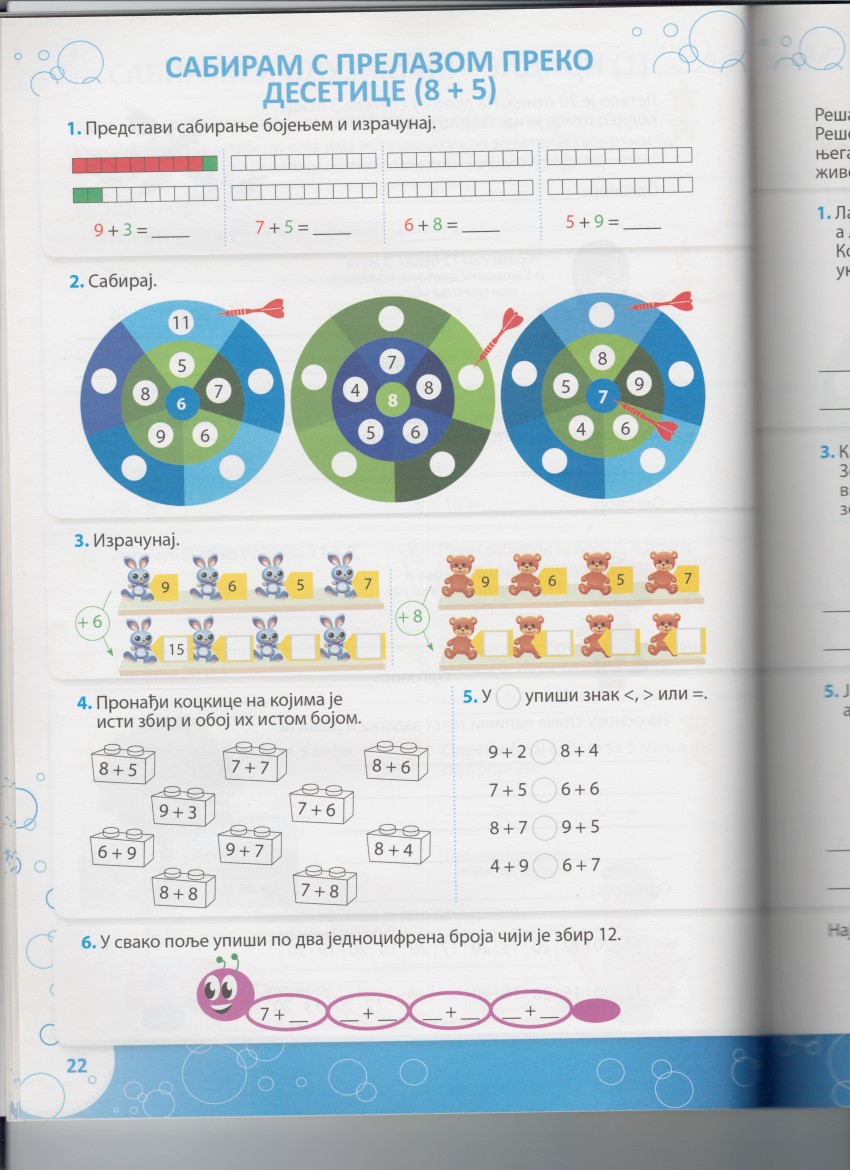 Радна свеска 
страна 22.
Провери, ако је потребно исправи грешке.
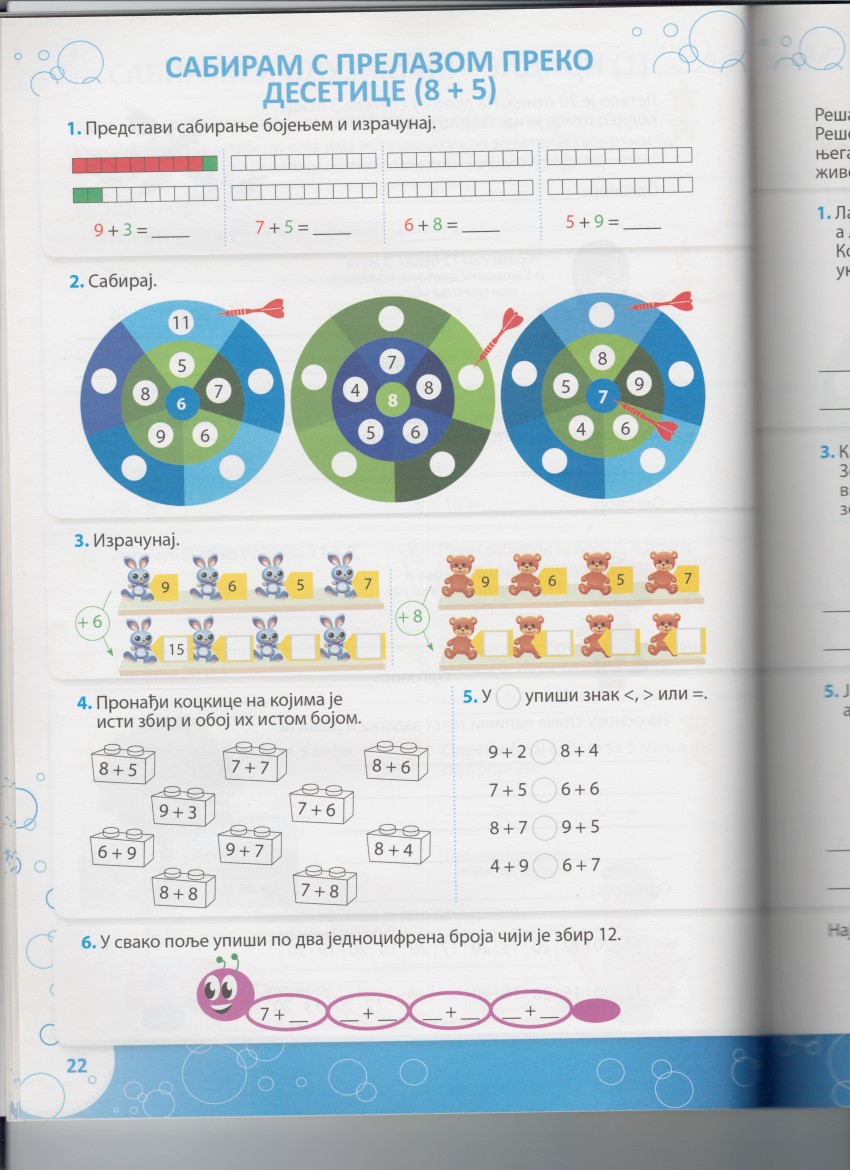 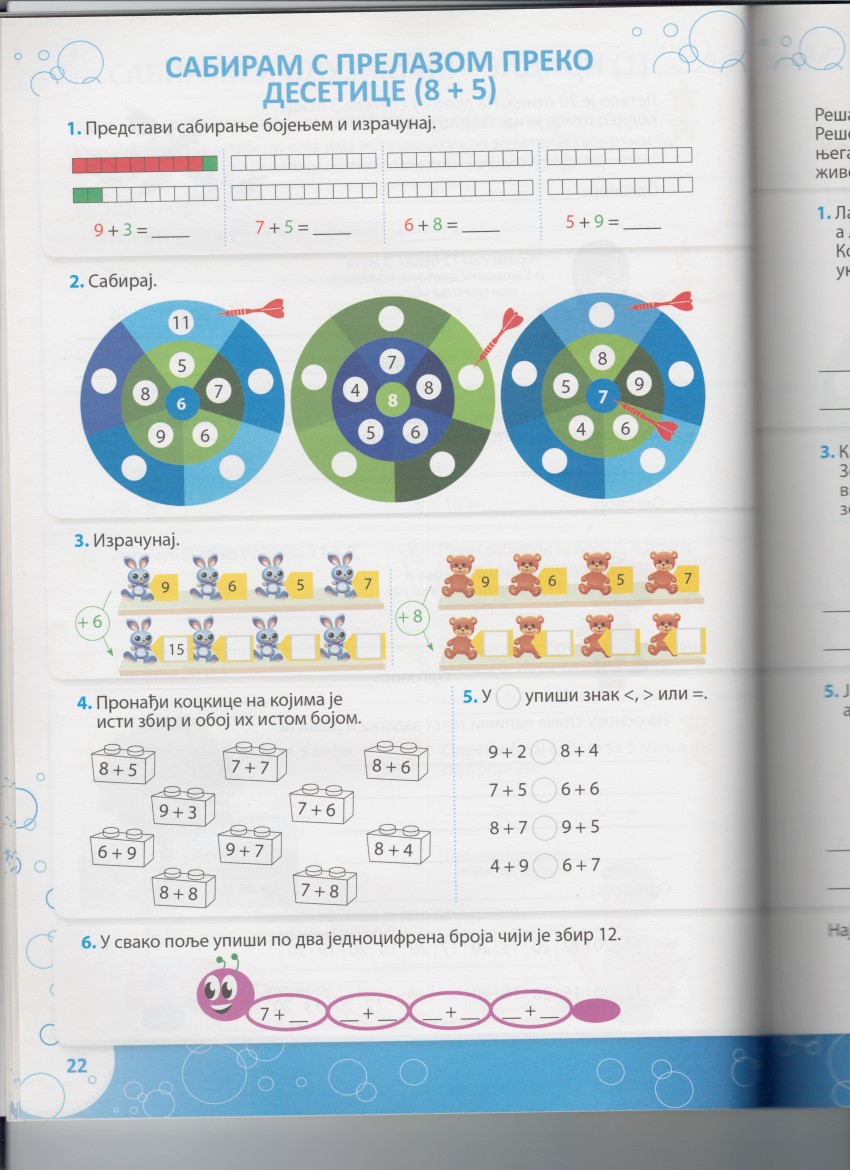 12
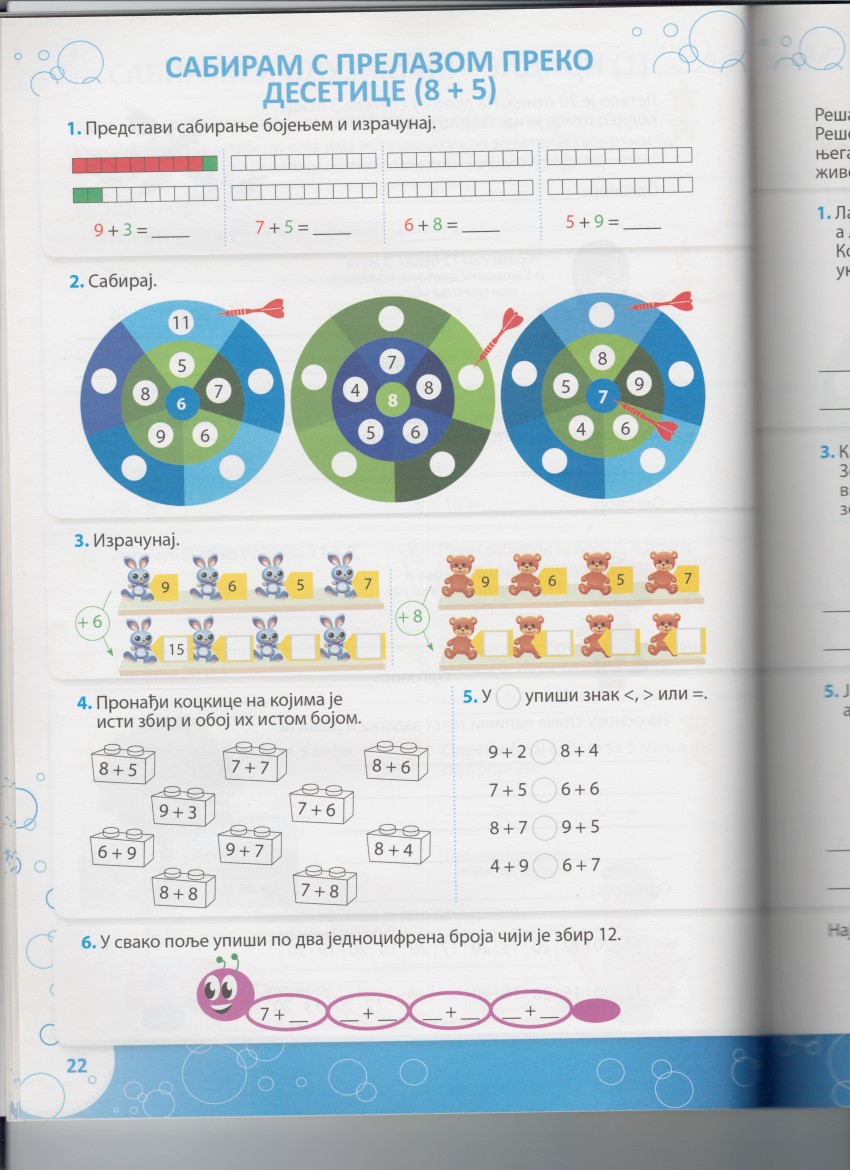 12
12
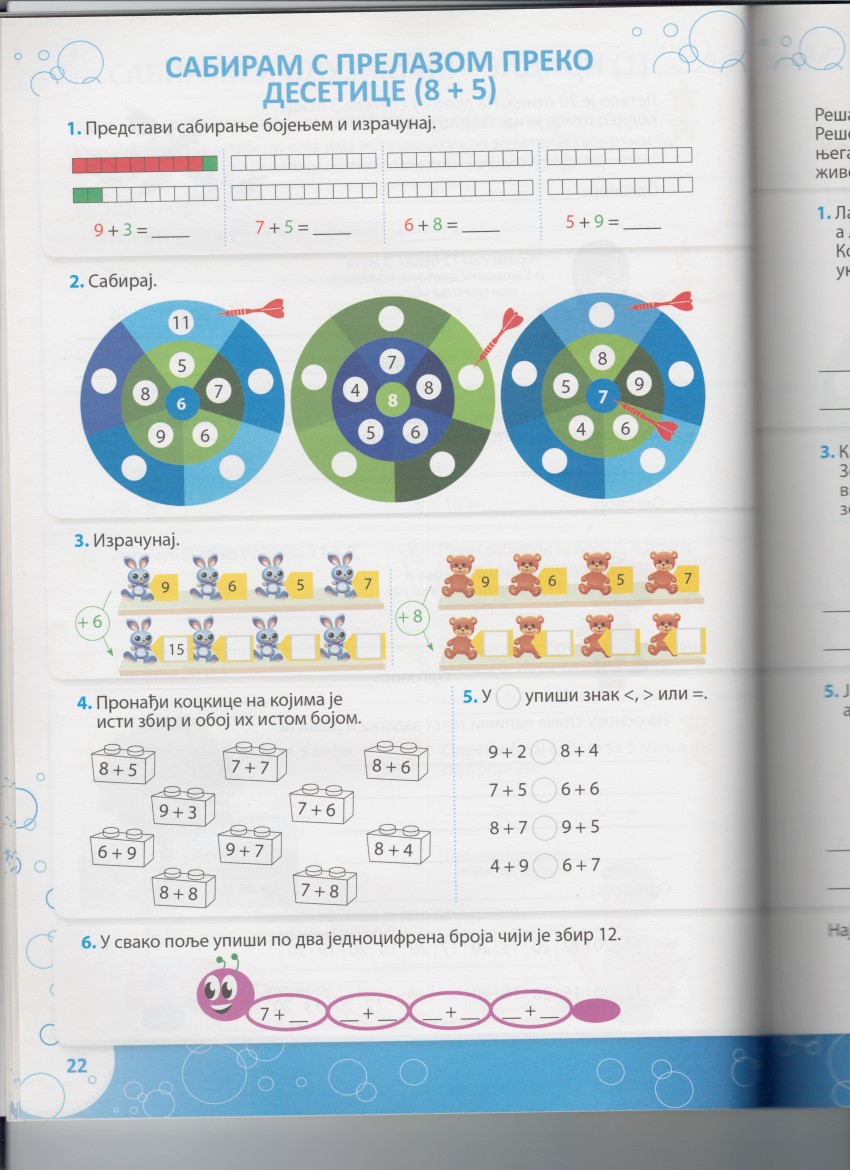 14
12
12
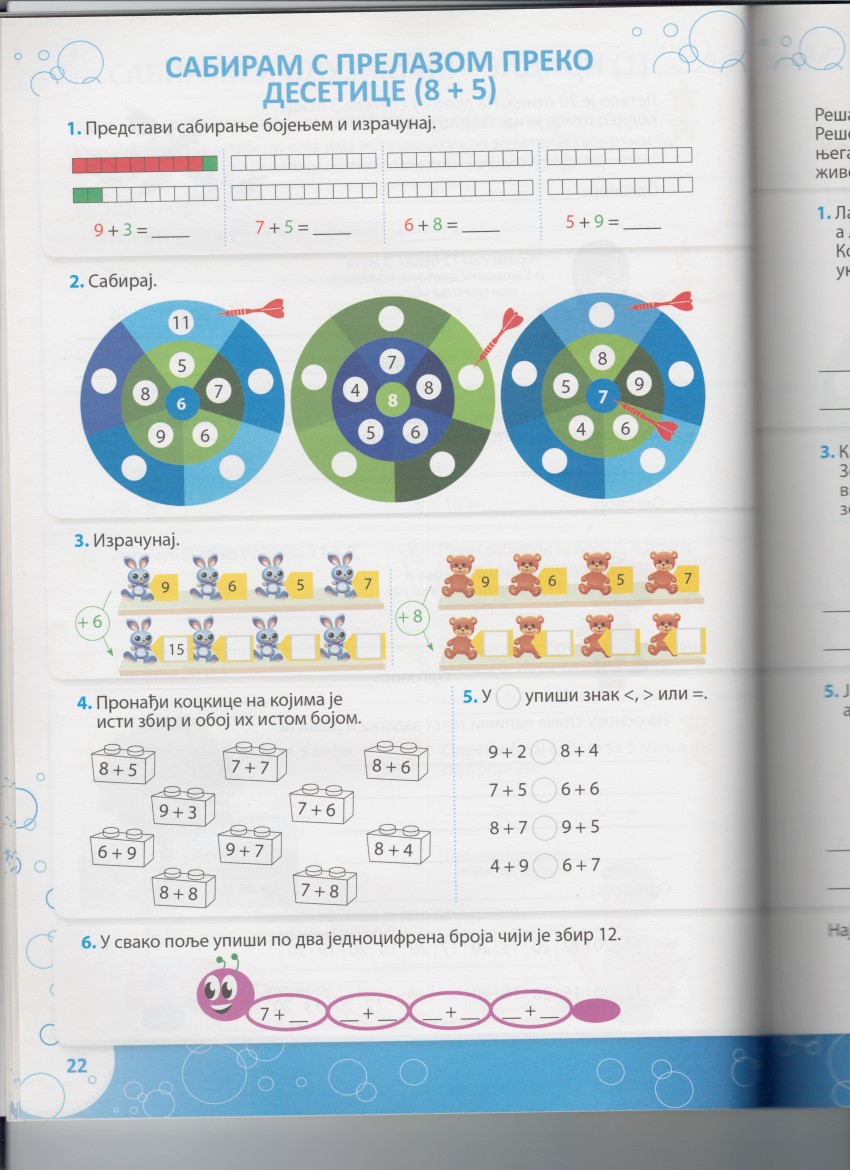 14
14
12
12
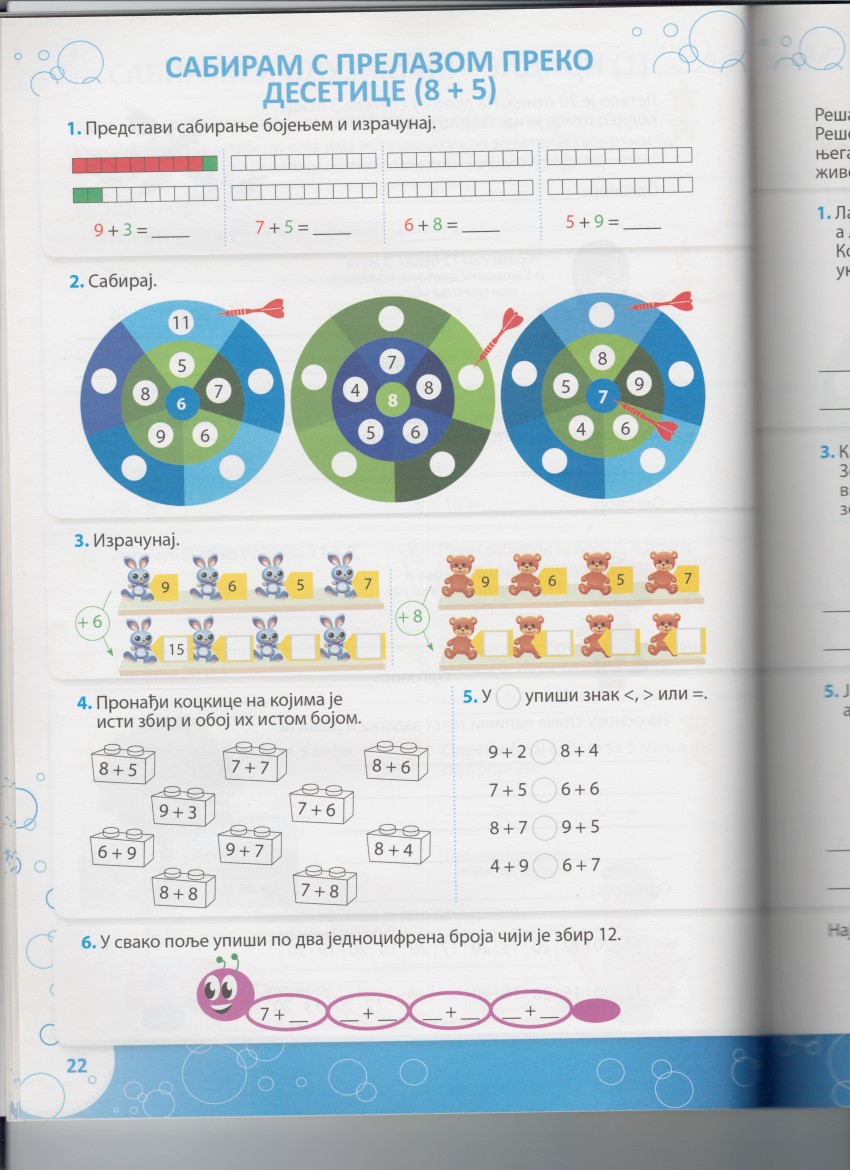 14
14
12
12
15
15
12
16
16
12
13
14
11
13
13
14
12
15
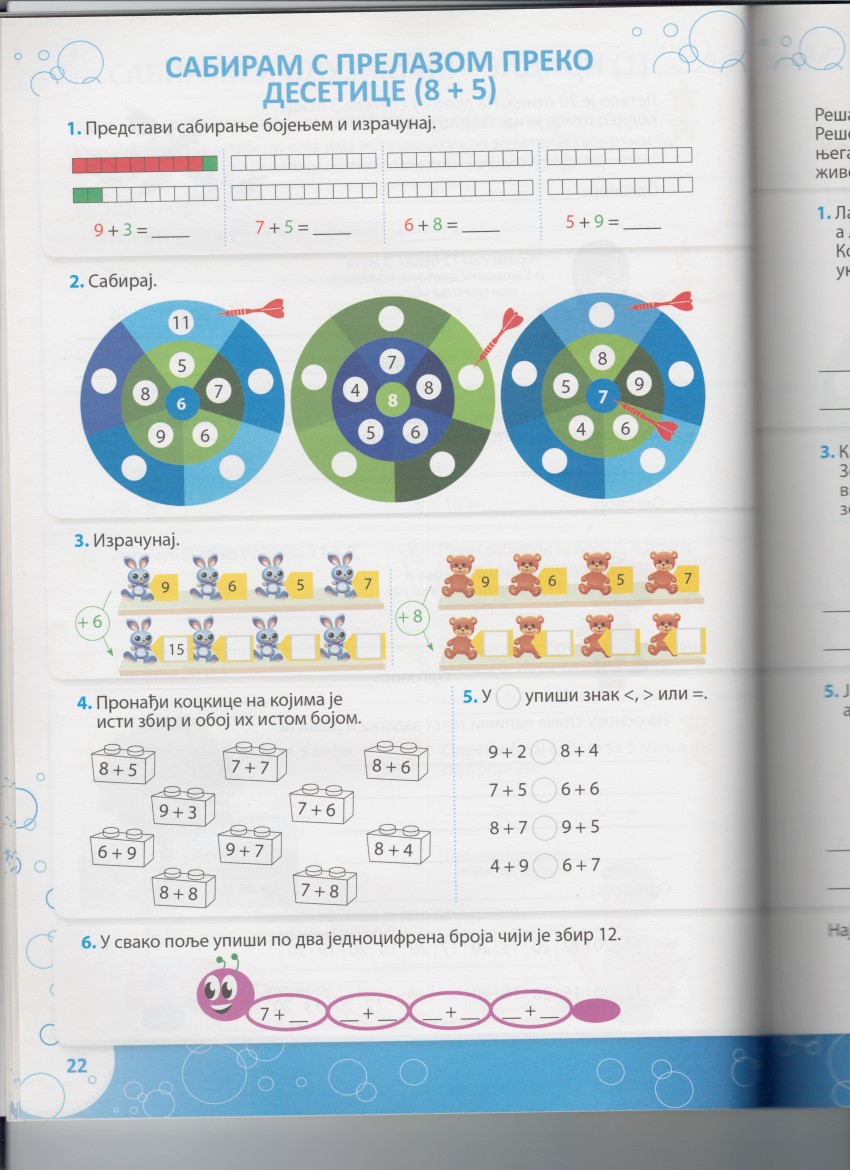 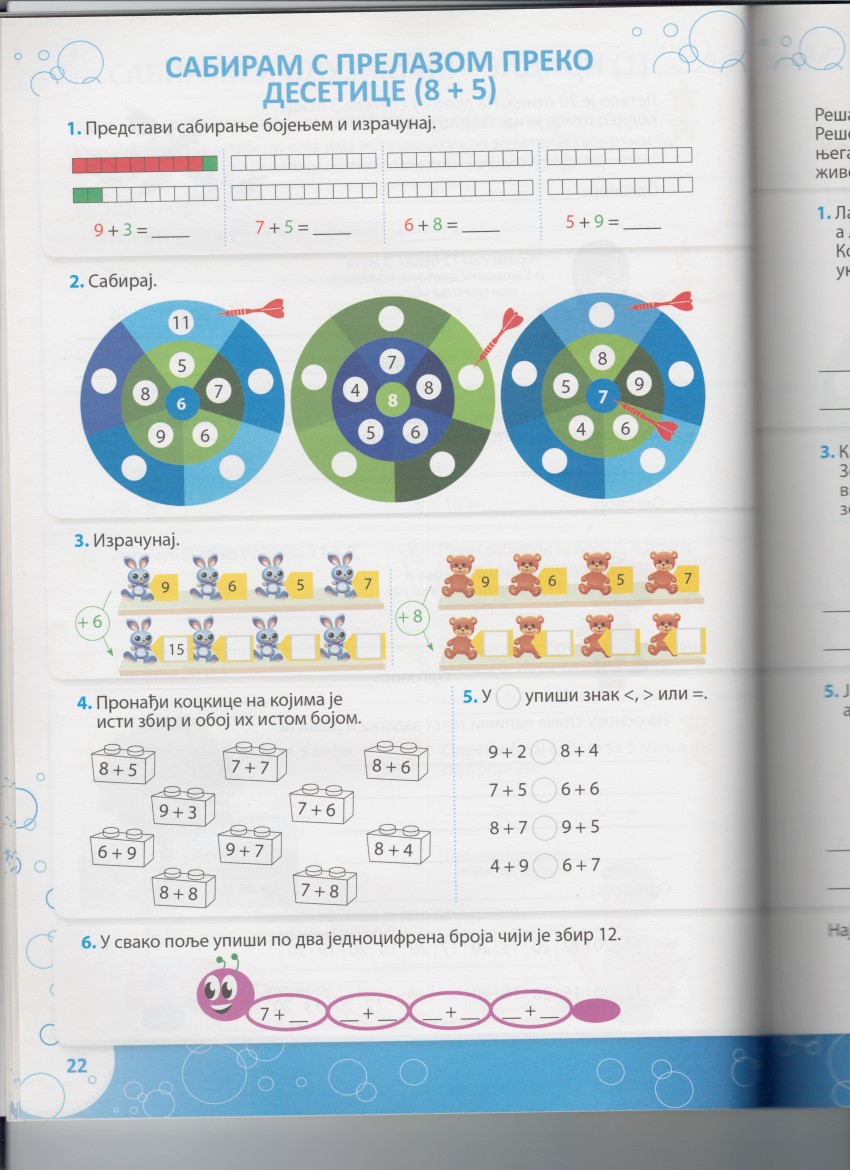 12        11        13                   17       14        13        15
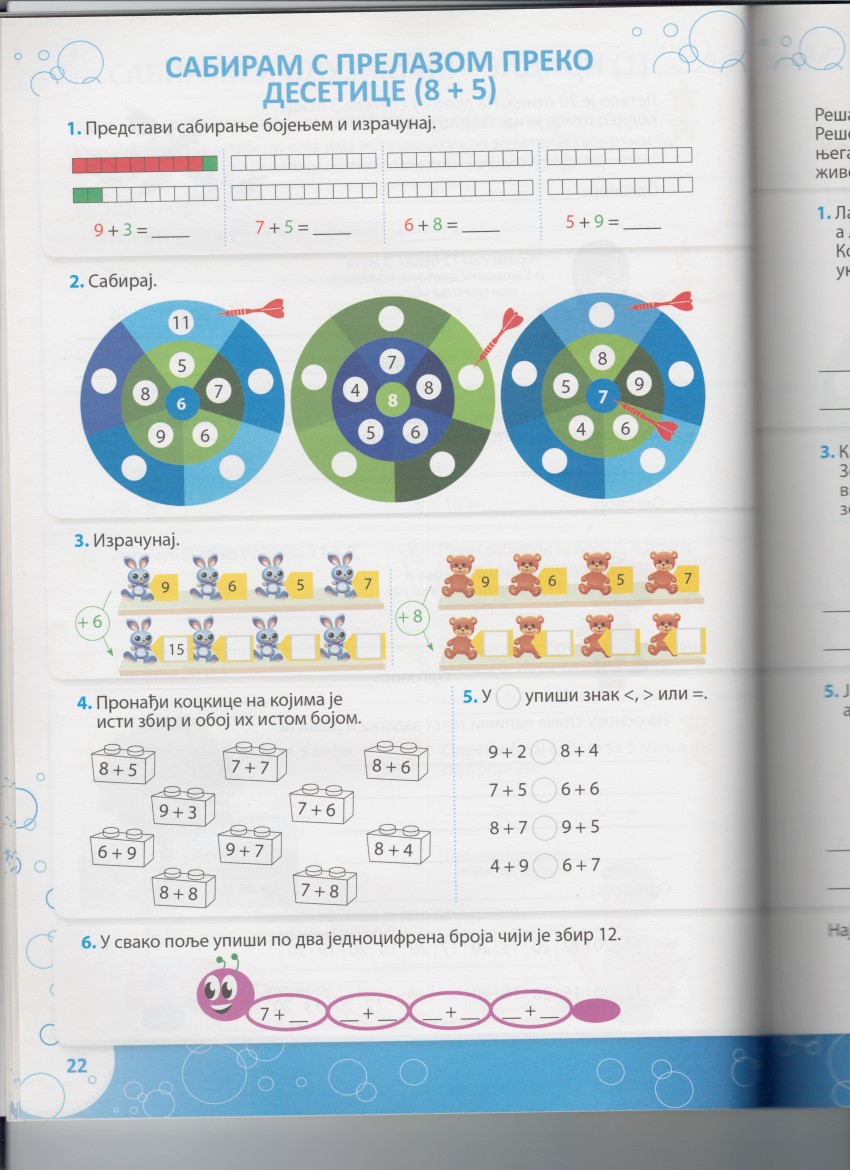 12        11        13                   17       14        13        15
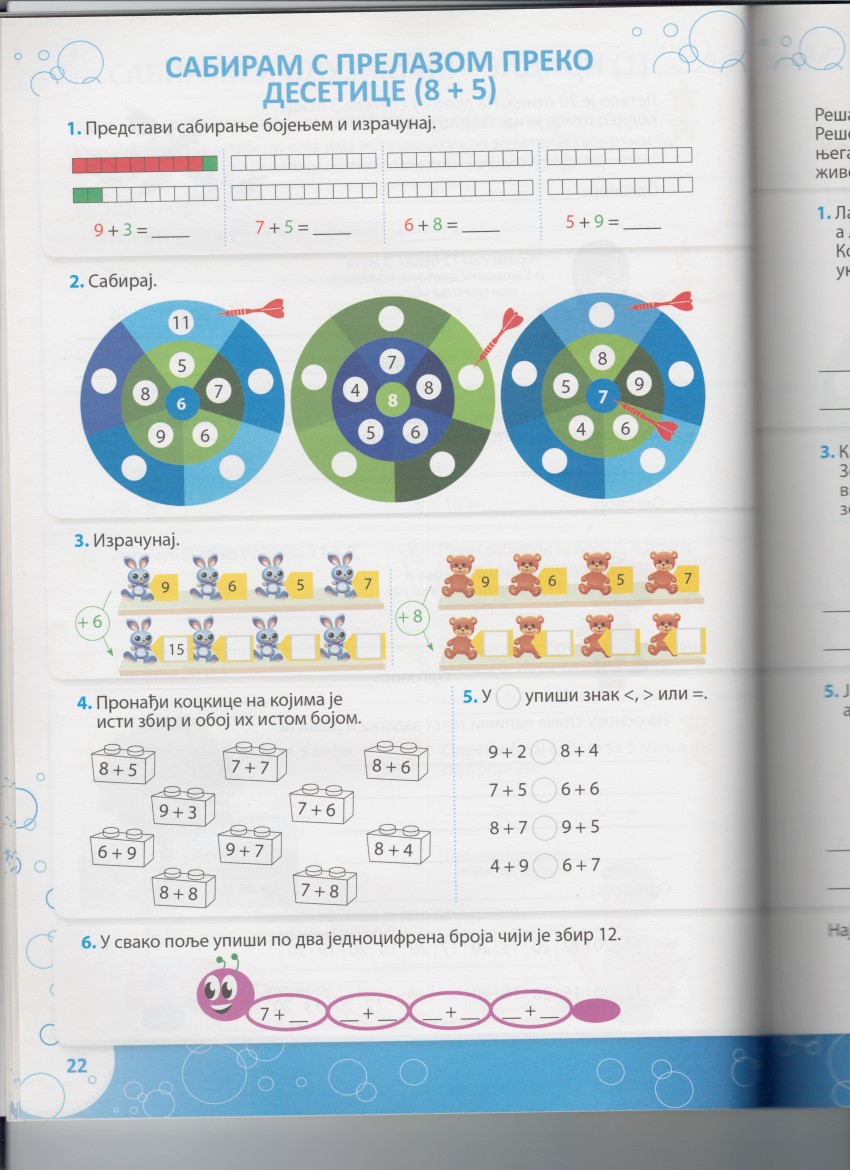 12        11        13                   17       14        13        15
<
=
>
=
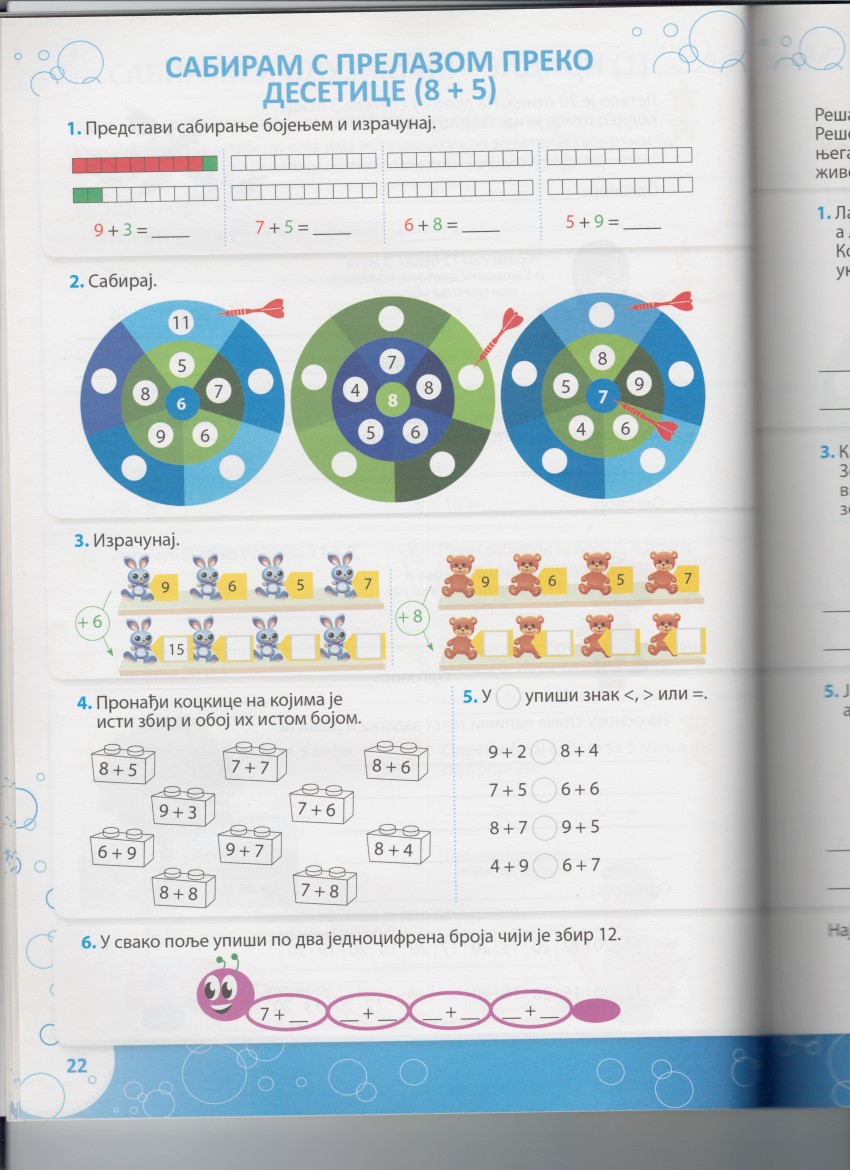 12        11        13                   17       14        13        15
<
=
>
=
5       8     4      9    3      6     6